Воспитание у детей семейных ценностей
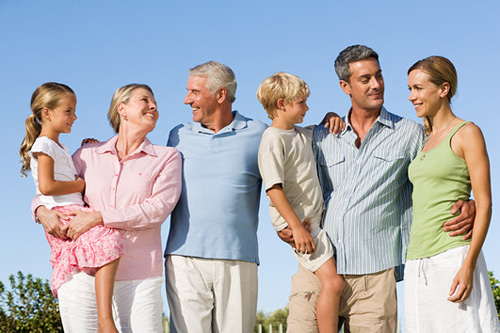 Составил воспитатель 
Влазнева И.С.
Какие бывают семейные ценности?
Общение.
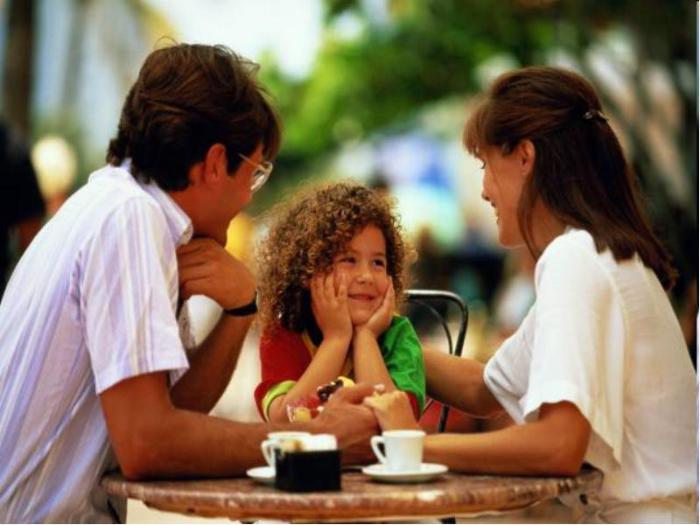 Уважение.
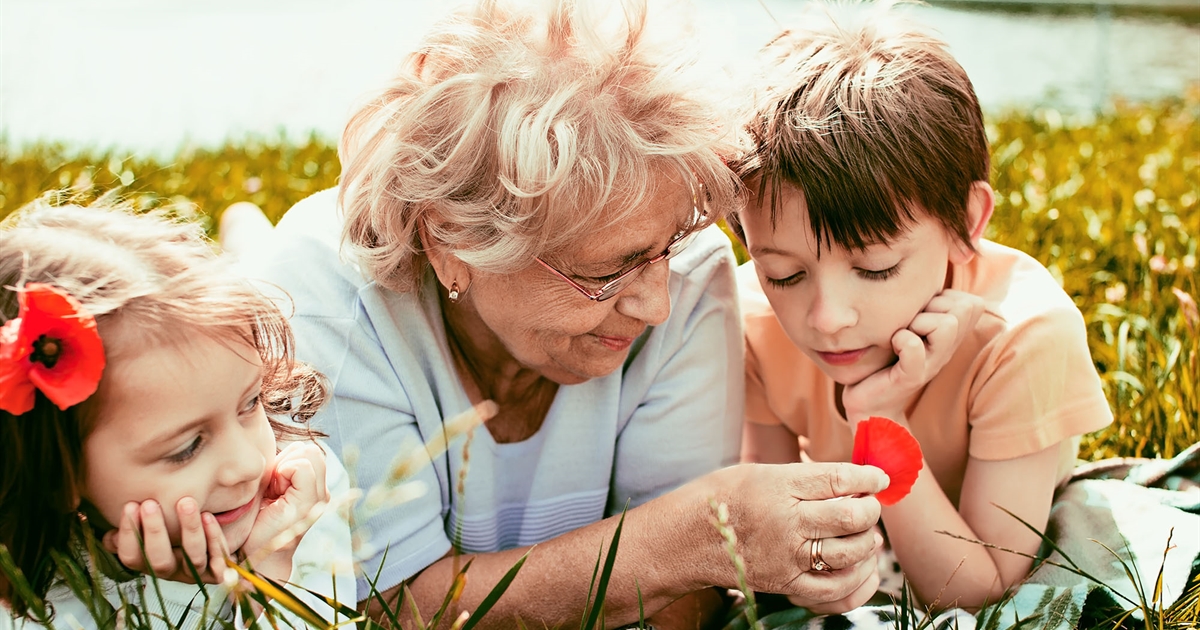 Чувство значимости для своей семьи
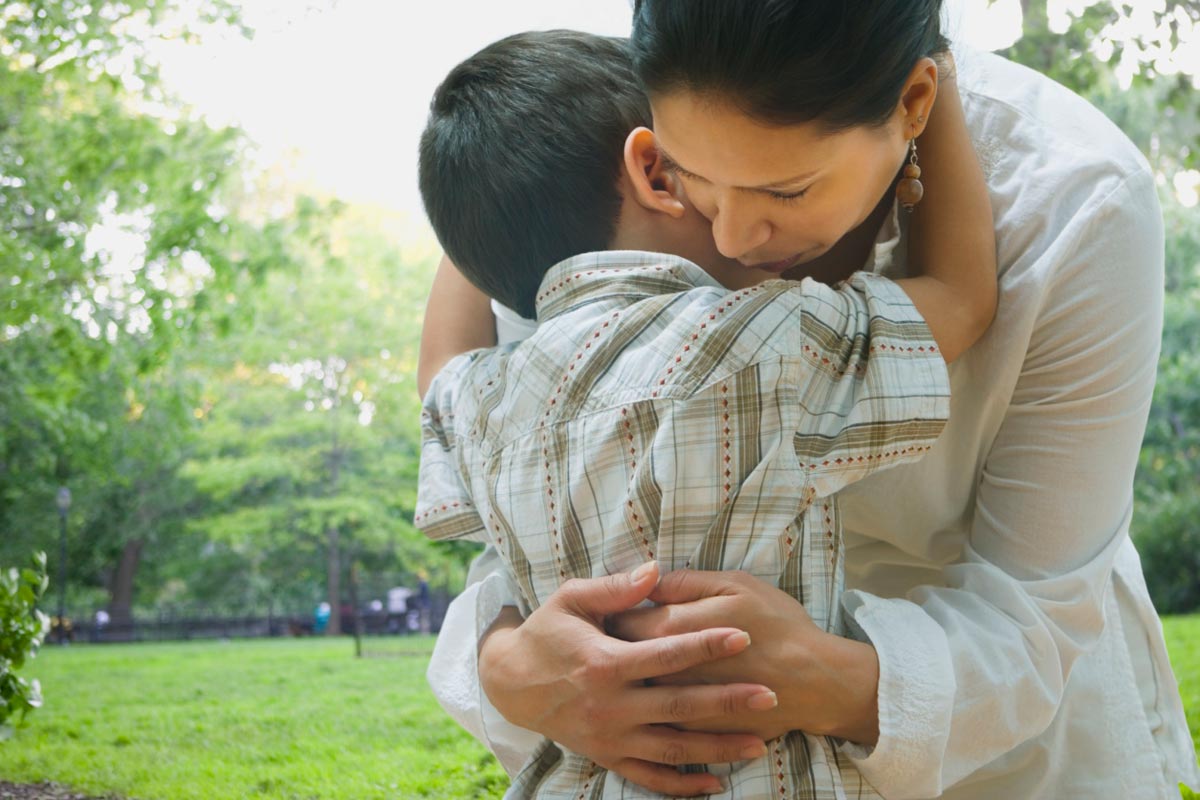 Умение прощать
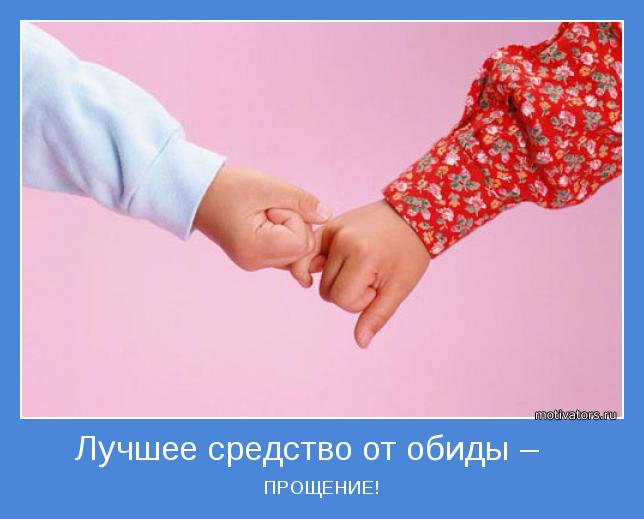 Традиции
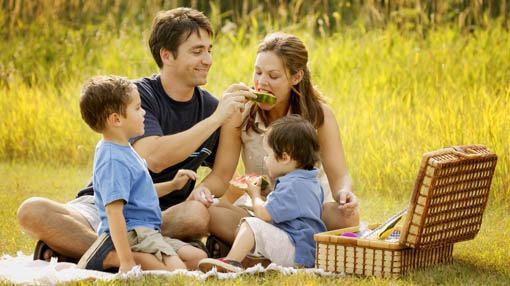 Ответственность
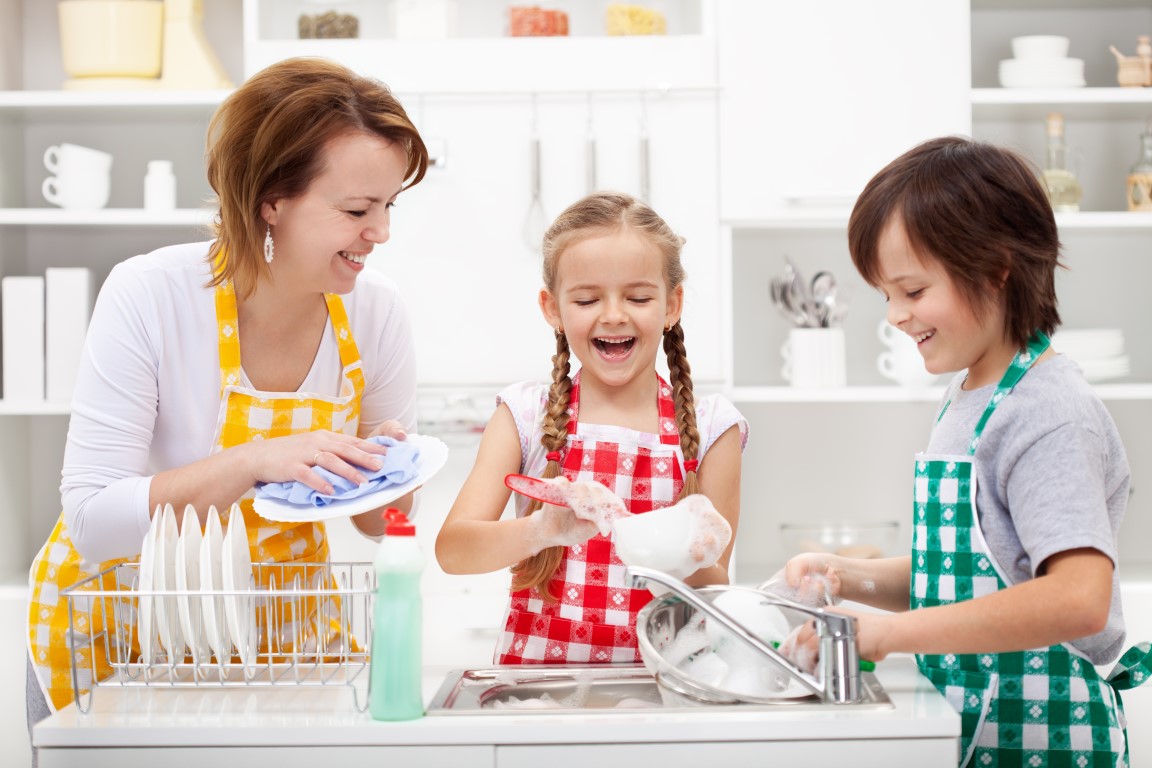 Формы работы по формированию семейных ценностей
Метод проектов
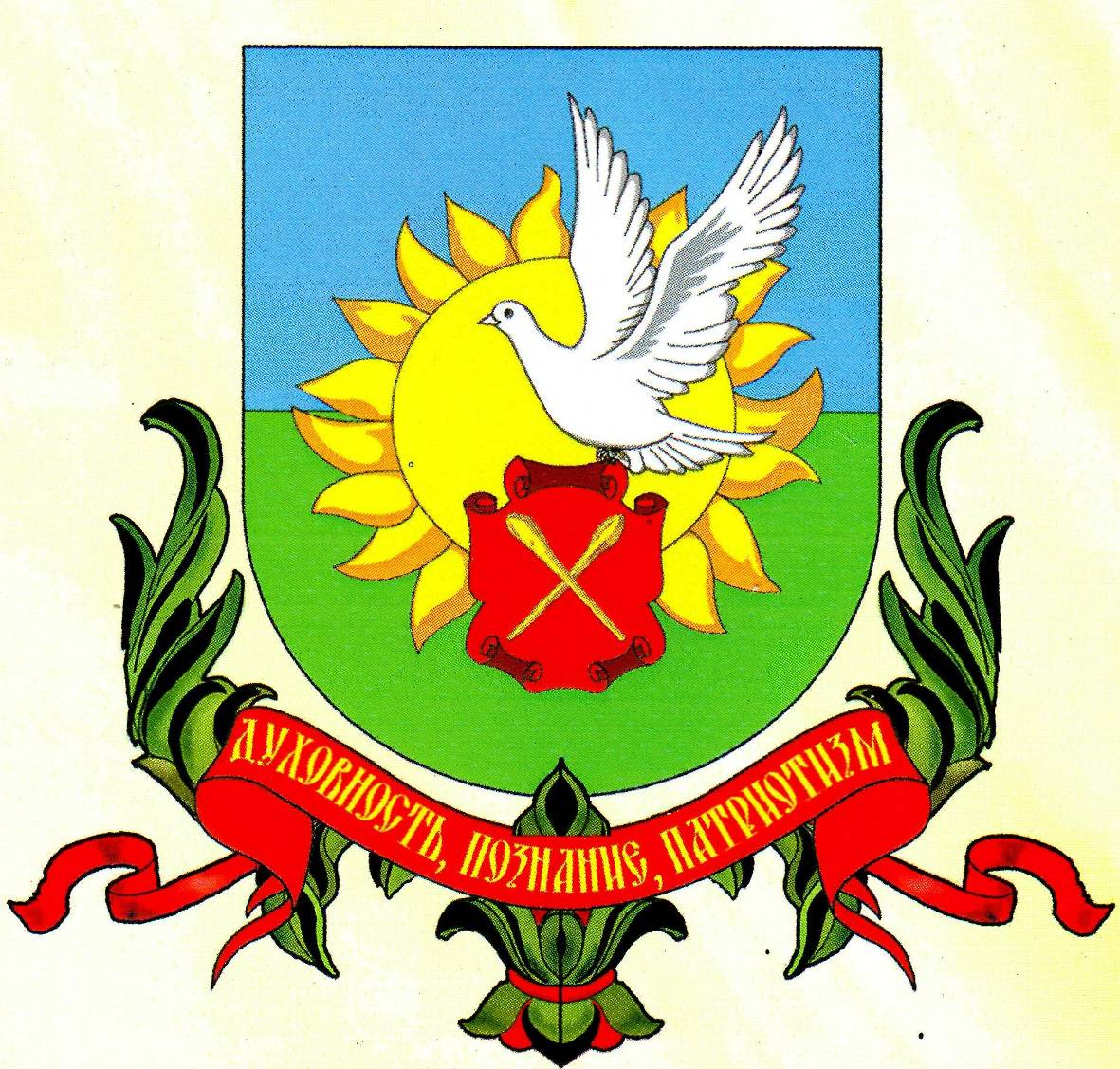 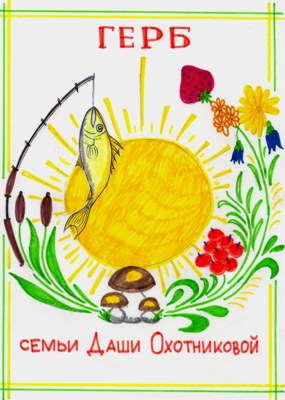 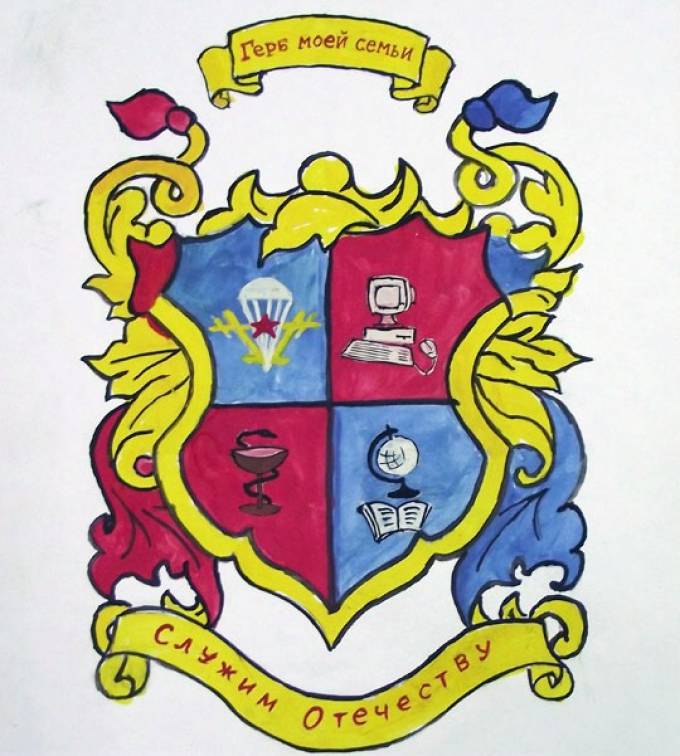 Выставки семейного творчества
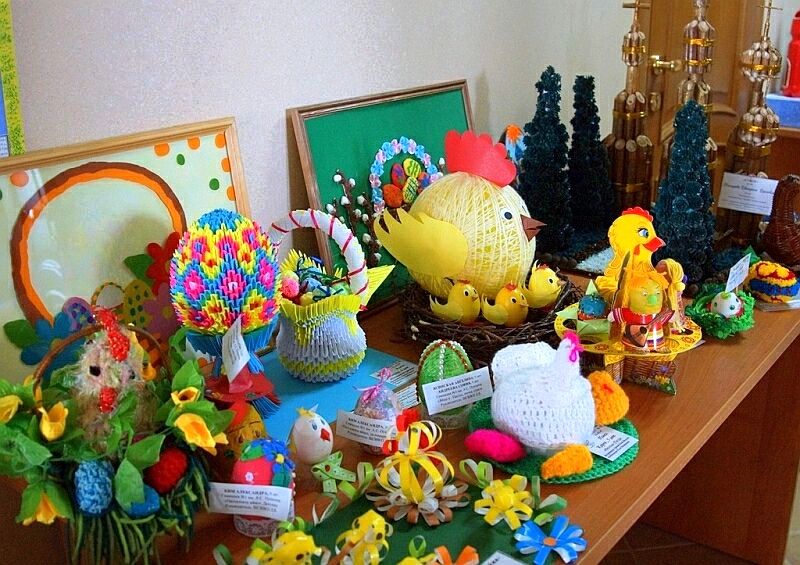 Организация мини-выставок семейных реликвий
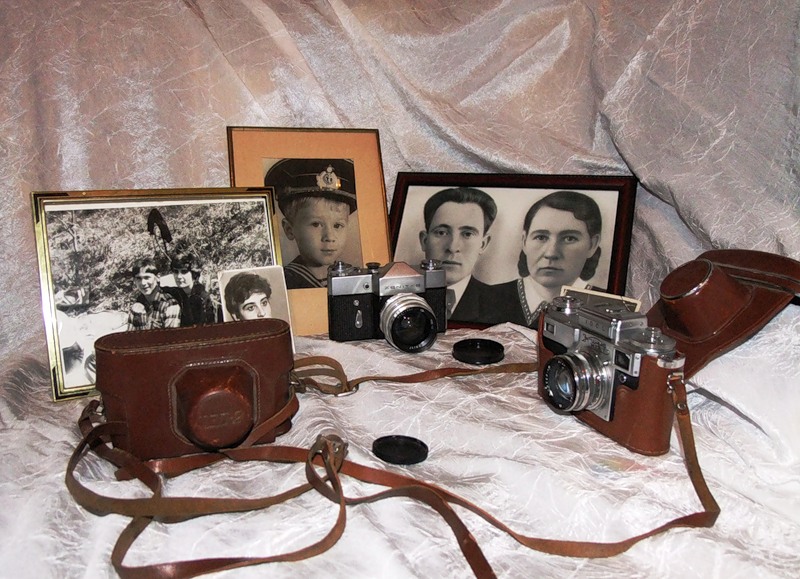 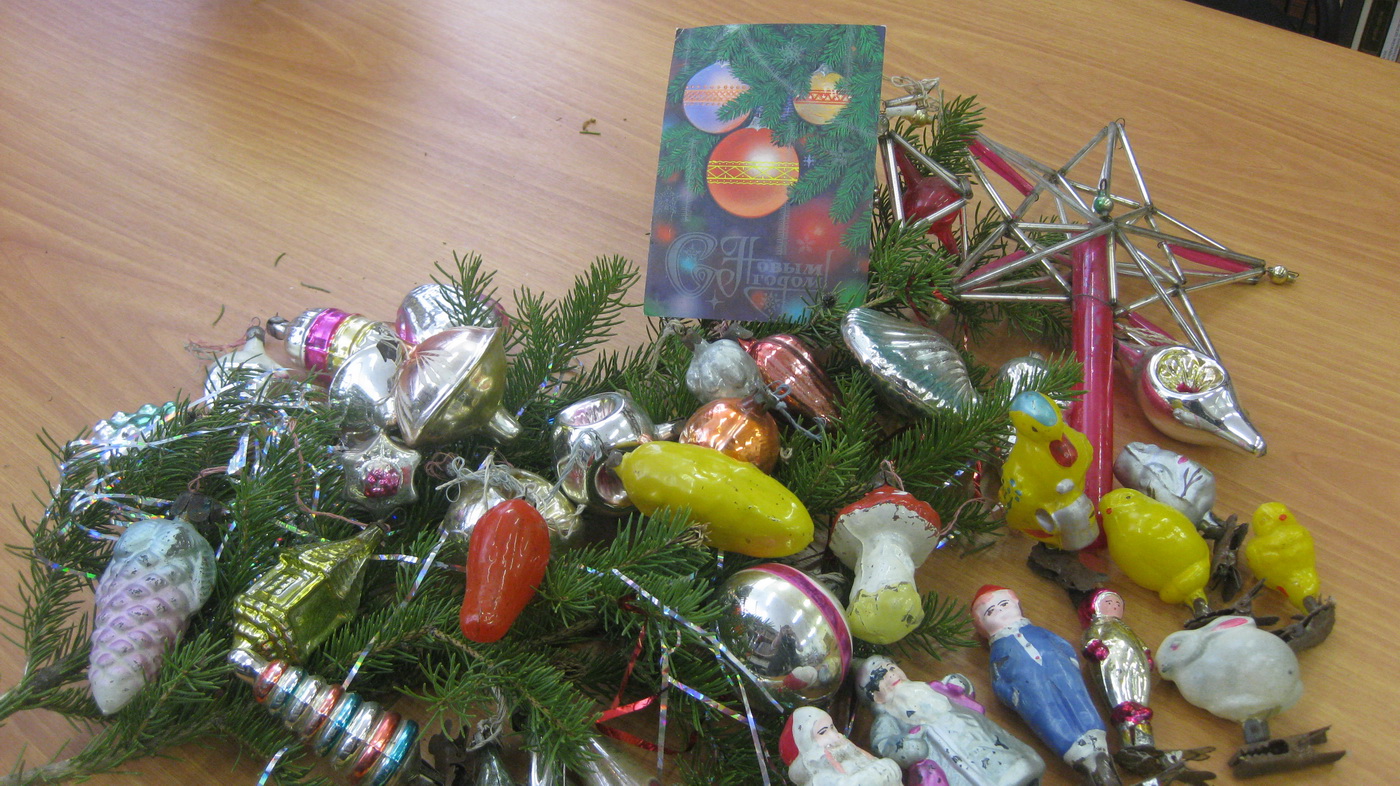 Составление семейных историй
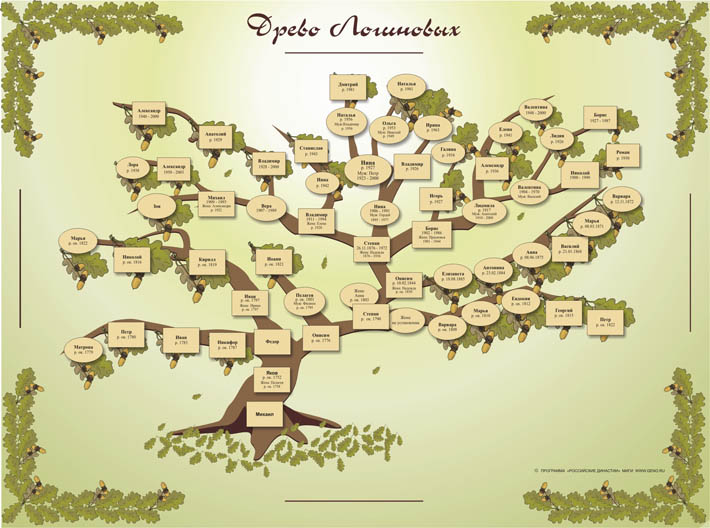 Чтение художественной литературы
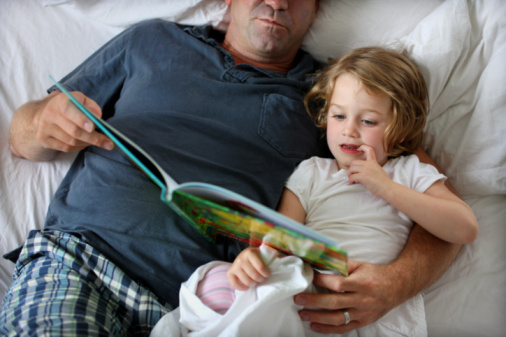 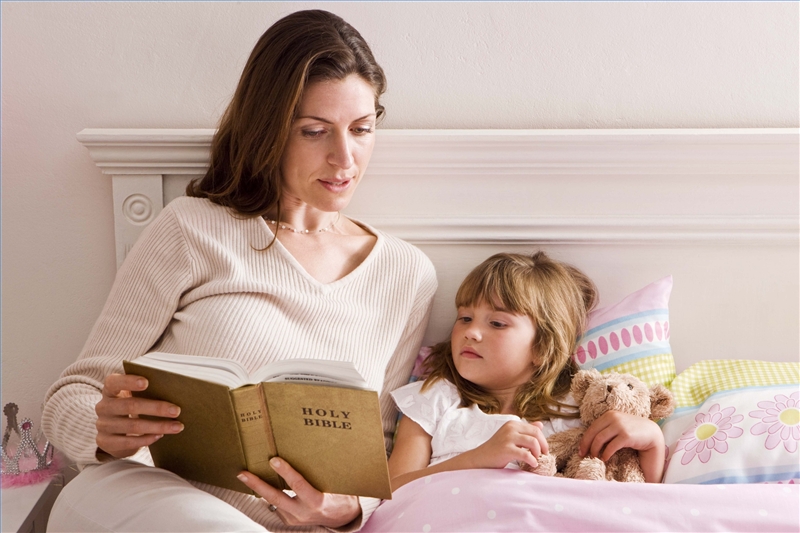 Этические беседы
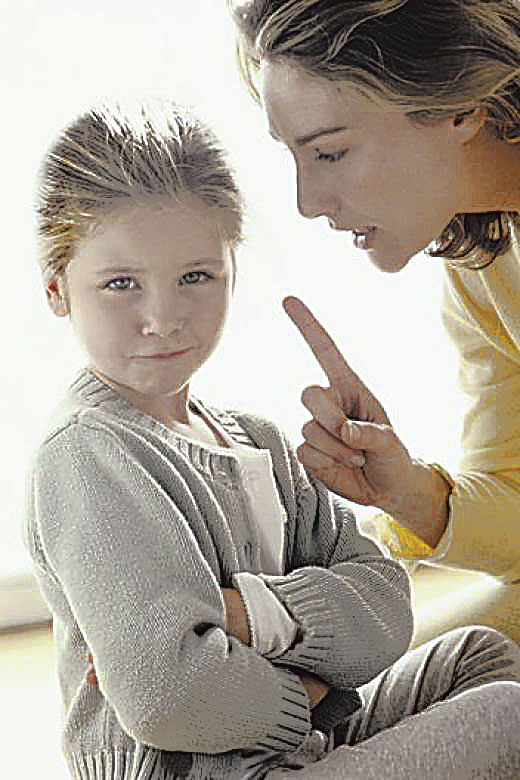 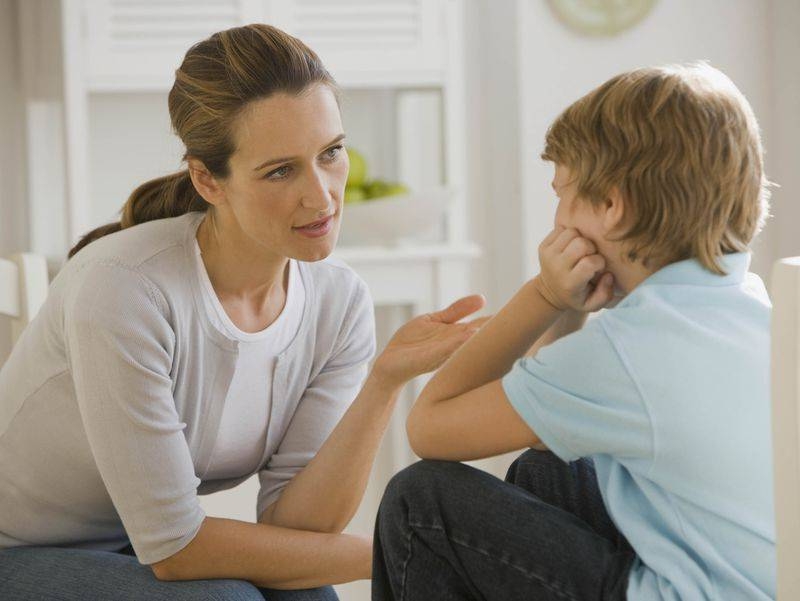 Праздники-досуги
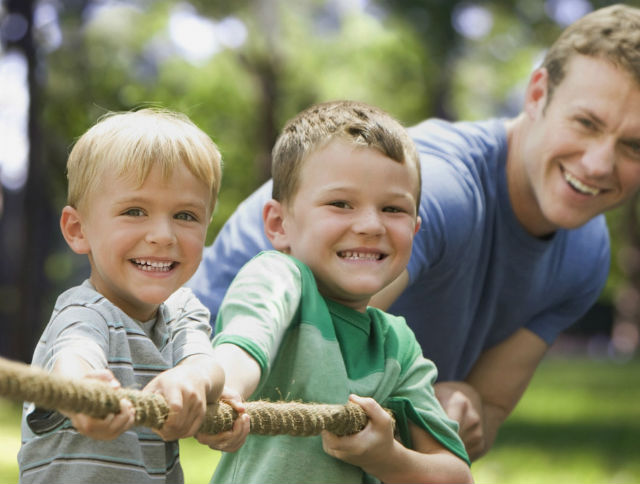 Фотоколлаж
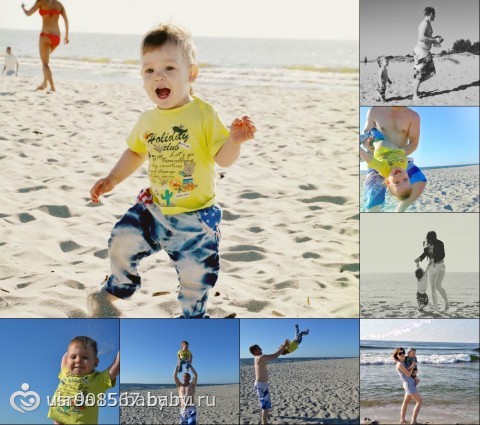 Семейные экологические акции
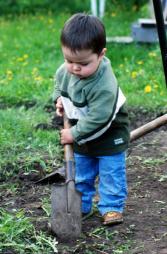 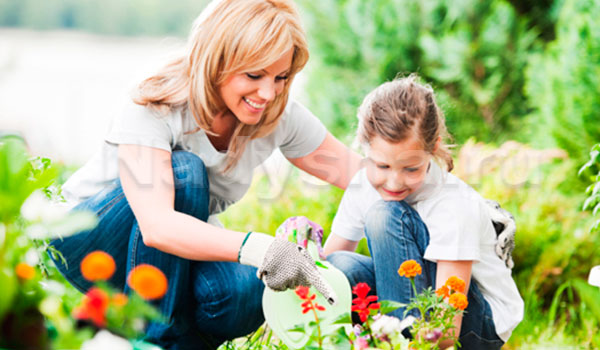